Nombre: …………..
Portadas para cuadernos
Autora: …………..
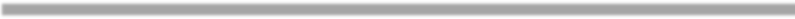 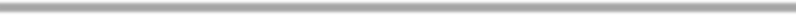 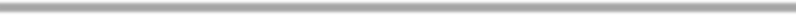